Размножување и развиток кај инсектите, птиците и водоземците
Изработила:Бојана Станковска VIIб
*Развиток кај инсектите (пеперутката)
Постојат четири фази во животот на пеперутката. Процесот на премин од една до друга фаза се нарекува метаморфоза.
Процесот на создавање на пеперутката започнува кога женката ги лежи своите јајца, вообичаено на некое растение кое произведува храна.
По неколку дена, или неколку месеци (различно кај различни пеперутки), гасеницата е доволно голема за да излезе надвор и да продолжи да се развива.
Започнува со јадење на лушпата од јајцето,
па продолжува да ги јаде листовите на растението каде што се наоѓале јајцата.
Целосно пораснатата гасеница лачи течност од жлездите под устата. Оваа течност се стврднува во свилен конец кој што гасеницата го предава на лист или гранче. Во оваа фаза, како во школка го обвива своето тело.
Во внатрешноста на школката гасеницата се преобразува во пеперутка. Оваа фаза трае од околу десетина дена до неколку месеци.
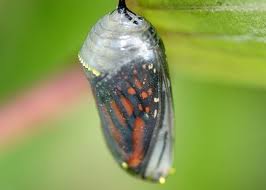 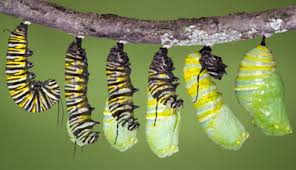 Кога ќе стане доволно зрела, исфрла течност која што и помага во омекнувањето на школката. Во рок од половина час, пеперутката си пумпа крв во своето тело, крвта започнува да циркулира, со што е подготвена да одлета.
* Развиток кај птиците  (патка)
Повеќето птици се изведуваат од јајцето неколку недели откако тоа е снесено.  Изведувањето се врши по следниов распоред:
1.  Младата патка пробива дупка на тапиот крај на јајцето.
2.  Патката полека се врти во внатрешноста од јајцето и притоа сече круг во лушпата. За тоа време често се одмара.
3. Кога кругот е готов, младата патка го истегнува вратот за да го оттурне врвниот дел од лушпата.
4.  Патката излегува од јајцето, чии пердуви се сеуште влажни.
5.  За два до три часа нежните ситни пердуви на младата патка потполно ќе се исушат.
* Развиток кај водоземците  (жаба)
Жабите на почетокот се во вид на ларви и се изведуваат во јајца.
Потоа тие излегуваат од јајцата и стануваат полноглавци, имаат жабри и живеат во вода.
Предните нозе се развиваат околу три недели по изведувањето.
Задните нозе се развиваат седум до осум недели по изведувањето.
Откако добро ќе се развие, жабрите исчезнуваат, возрасната единка има развиени бели дробови и може да живее и на вода и на копно.